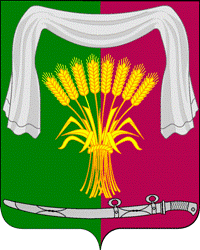 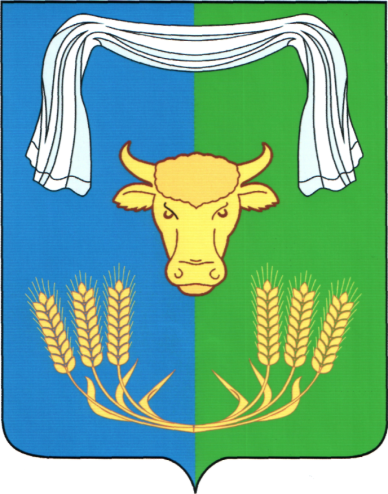 Муниципальный район: НОВОПОКРОВСКИЙ
Поселение: ПОКРОВСКОЕ СЕЛЬСКОЕ ПОСЕЛЕНИЕ
Населенный пункт: поселок ЗАРЕЧНЫЙ
Население: 218/109
Типология проекта: Места захоронения
Сумма реализации проекта: 702,565тыс.рублей
Проект местных инициатив:  
«Благоустройство кладбища  поселка  Заречного
Новопокровского  района»
2021
Описание проекта
1. Описание проблемы, на решение которой направлен проект
 
            Покровское сельское поселение состоит из шести населенных пункта и в трех из них имеются места захоронения. Кладбища ограждены деревянными заборами и сеткой «рабица», которое является не надежным и кратковременным. 
        Деревянные столбы, штакетник уже давно сгнили,  сетка «рабица» в некоторых местах провисла, в связи с этим на территорию кладбища свободно попадают животные, оставляют следы своего пребывания, разрушают могилы. Администрация Покровского сельского поселения совместно с жителями поддерживают санитарное состояние, ежегодно, красят ограждение и приводят в порядок территорию.
В 2016году силами жителей поселка была построена часовня, наполнена духовным содержанием. Сейчас там проводятся службы и православные праздники.
Но  предстоит еще благоустроить территорию вокруг церкви:  разбить цветники, положить тротуарные дорожки  и оградить кладбище. В целях сохранности и увековечения вышеуказанного объекта необходимо произвести благоустройство кладбища, в том числе и замену ограждения на более прочное и долговременное.
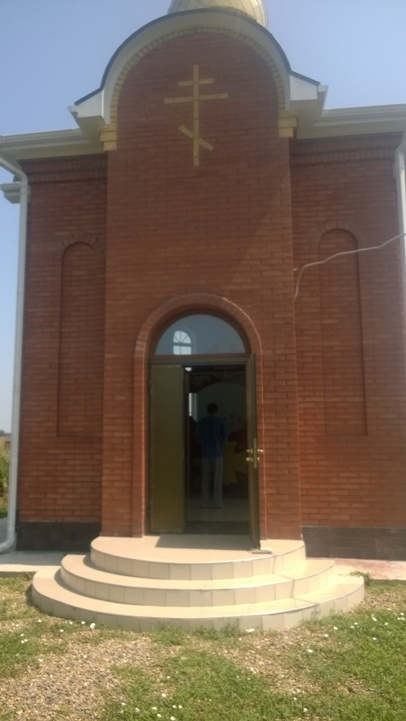 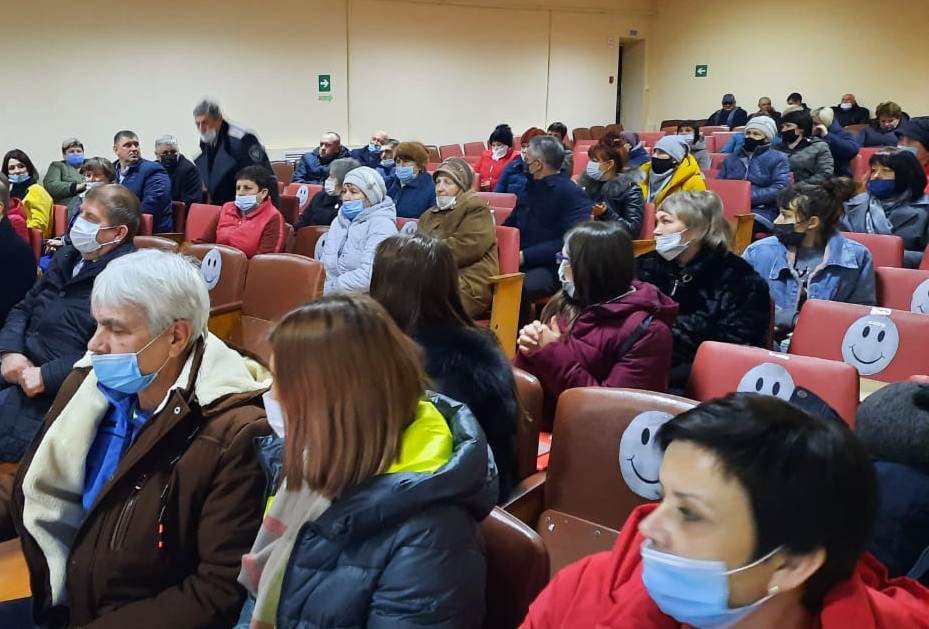 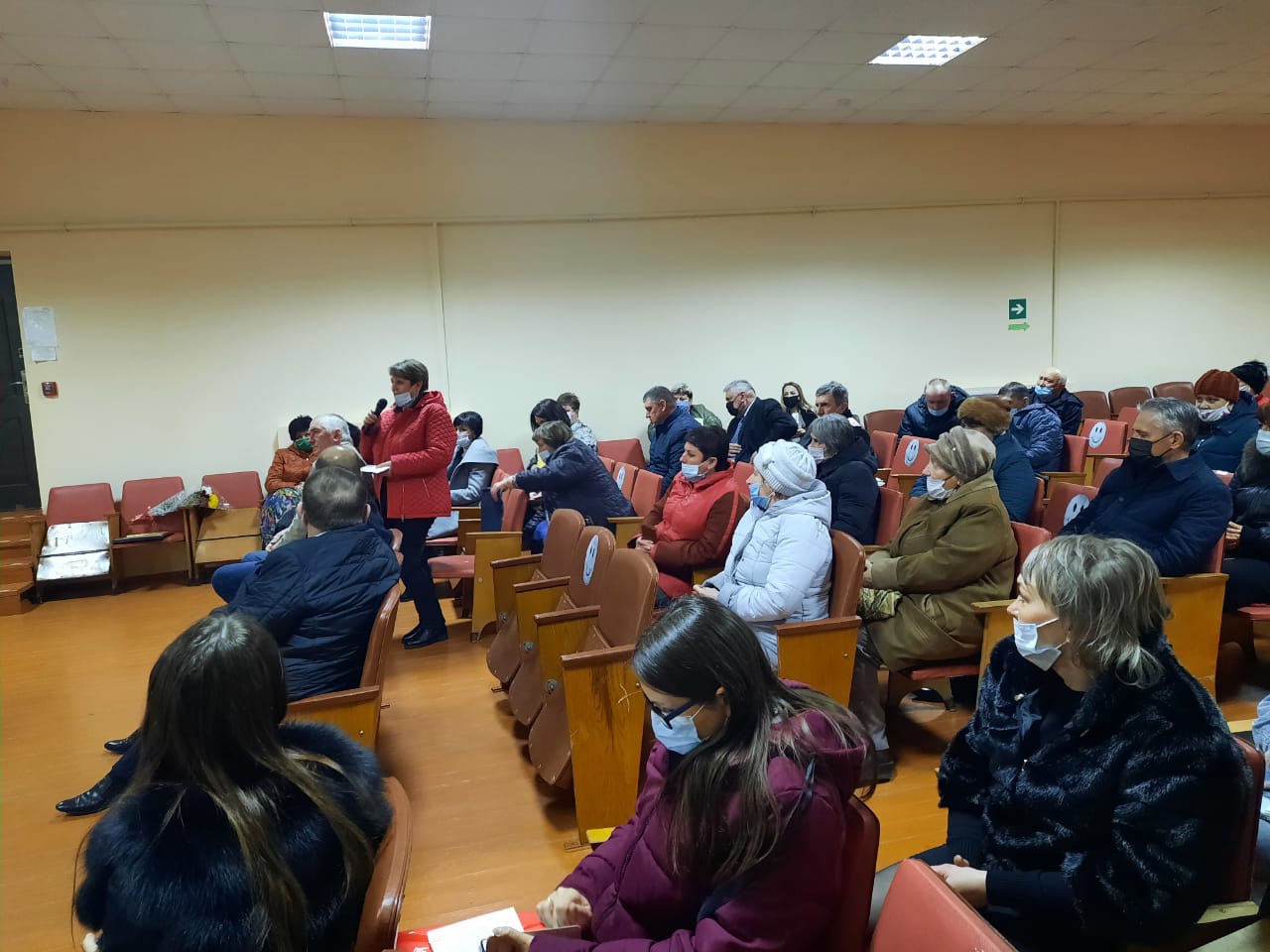 На общем сходе граждан поселка принято решение  о  замене старого ограждения на новые  металлические решетчатые панели.
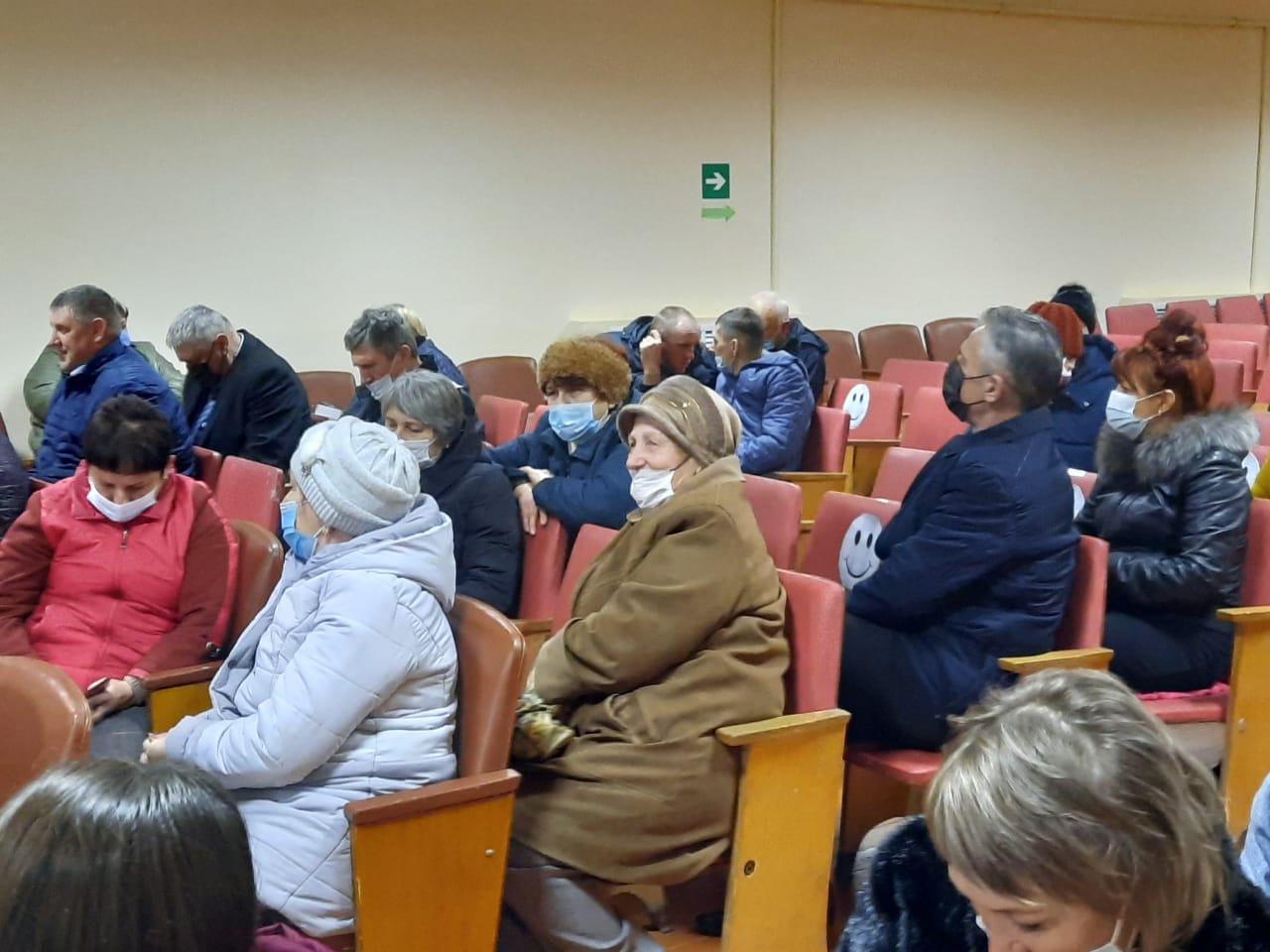 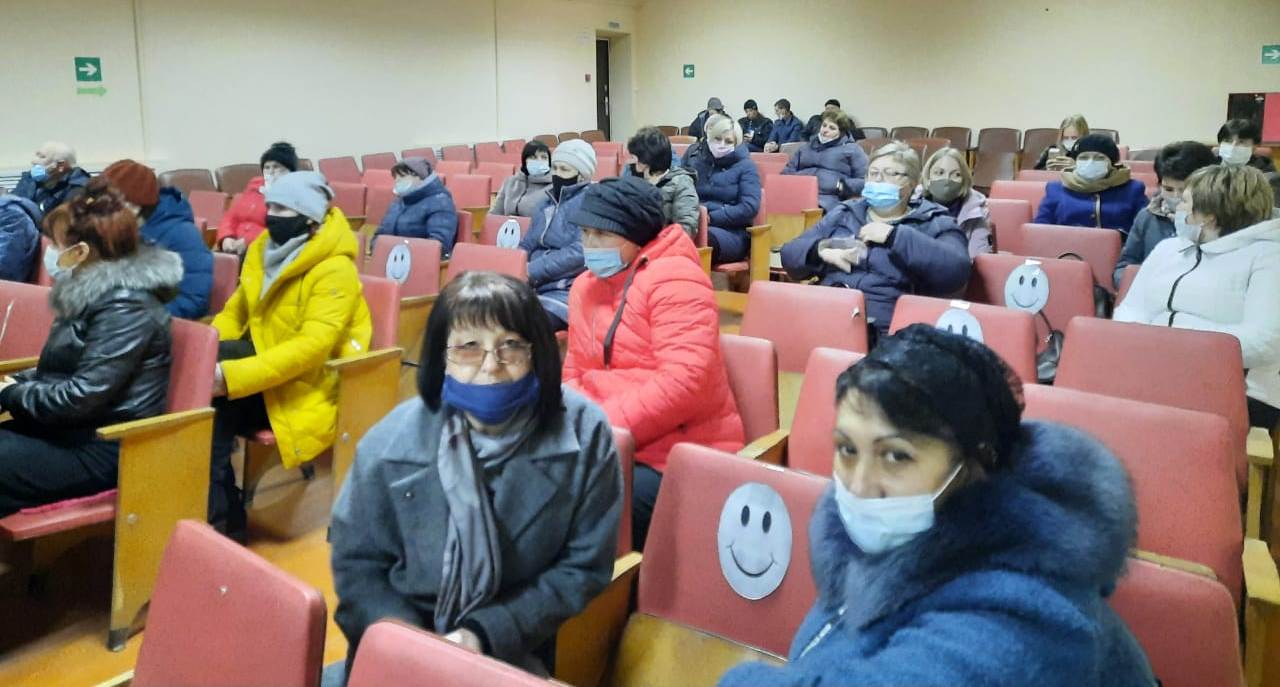 На общем сходе граждан поселка принято решение  о  замене старого ограждения на новые  металлические решетчатые панели.
Согласно локальному сметному расчету на благоустройство кладбища требуется 702,6тыс. рублей.  По итогам анкетирования было принято решение участвовать в проекте, т.к. большинство людей регулярно посещают могилы, где захоронены их родственники.  Достойное содержание мест захоронения доказывает отношение граждан к памяти умерших, является показателем цивилизованности и зрелости общества имеет непосредственное отношение и к нравственному воспитанию молодого поколения. 
           Реализуя данный проект, мы сможем привести в соответствие с требованиями территорию кладбища в поселке Заречном и установить качественное металлическое ограждение. Оно облагородит внешний и внутренний вид территории, будут соблюдены требования Роспотребнадзора в части обустройства контейнерных площадок и надеемся привлечет непосредственно граждан к соблюдению чистоты и порядка при посещении.
Ожидаемые результаты
        Мероприятия по ограждению кладбища в поселке Заречный  обусловлены технической необходимостью и  эстетической целесообразностью.
Качественное ограждение территории кладбища увеличит  эксплуатационную надёжность, за счёт металлического ограждения, обеспечит сохранность и содержание кладбища облагородит внешний вид территории. Также не потребуется постоянных ежегодных затрат на ремонт и обслуживание забора из местного бюджета, так как ограждение будет достаточно прочным и износостойким к внешним воздействиям и снизится процент муниципальных объектов, не соответствующих санитарным требованиям и ГОСТам.
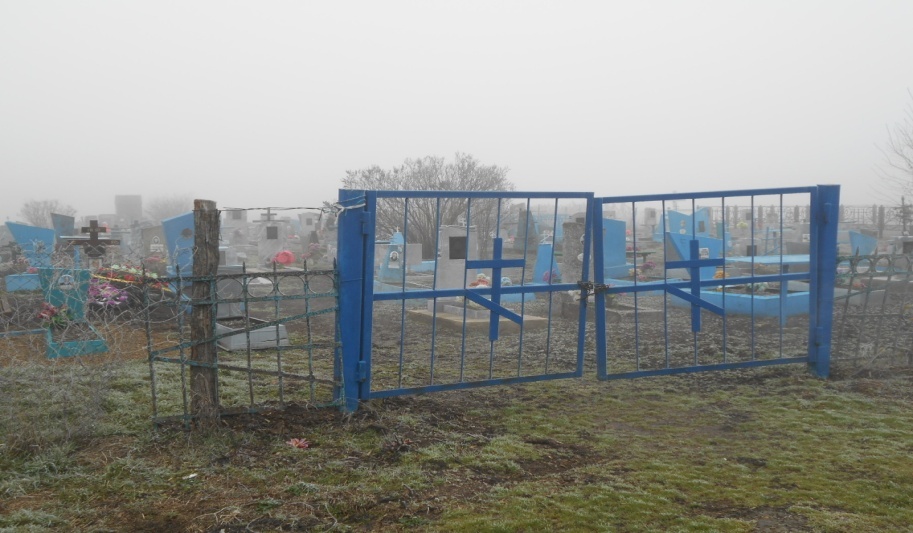 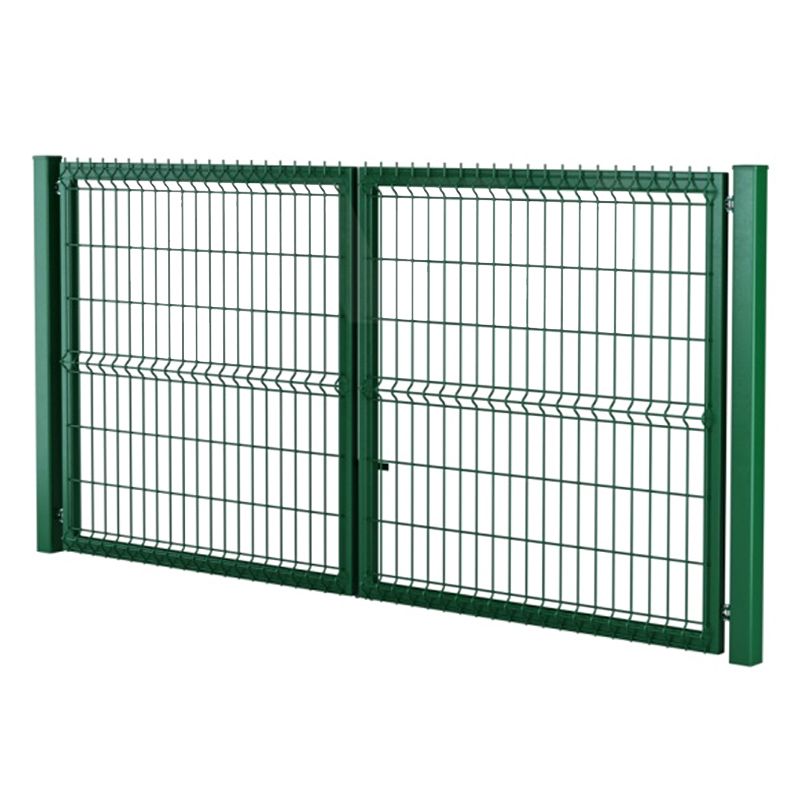 Текущее состояние	
ограждения кладбища
в поселке Заречный
Планируемые решения
по ограждению металлическими решетчатыми панелями
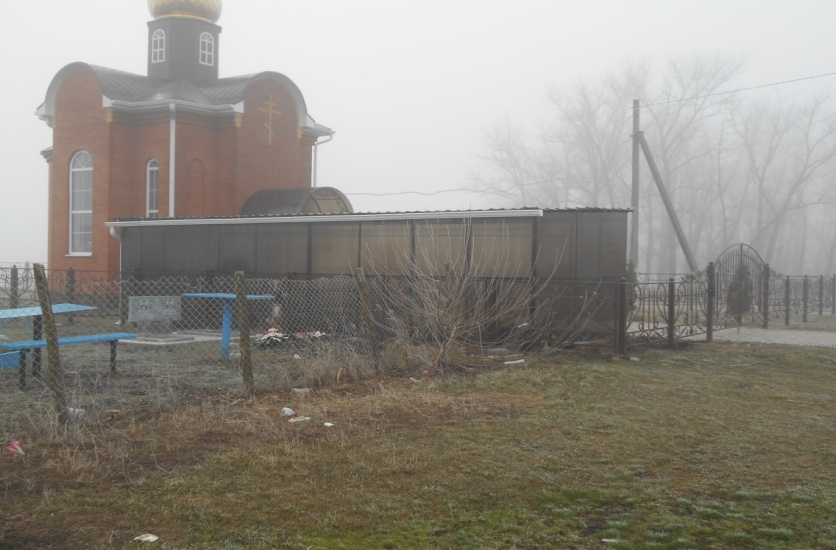 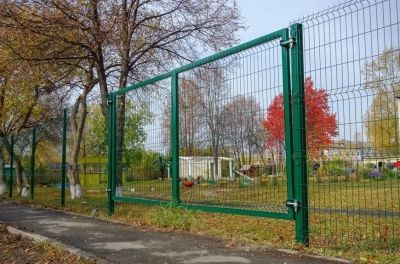 Проект местных инициатив 
 «Благоустройство кладбища поселка Заречного Новопокровского района»
Калитка №1
                                                                  
                                                                 
                                                                






                                                       Калитка №2
Часовня
Ворота
Не оставляет равнодушными жителей Покровского сельского поселения Новопокровского района вопрос благоустройства мест кладбища проселка Заречного Новопокровского района, так как данная территория в виду аварийного состояния, требует проведения определенного ряда работ.
     В проекте благоустройства мест захоронения (гражданского кладбища) поселка Заречного Новопокровского района предусматривается:
1.Установка ограждения 
2. Установка калиток -2 шт.
3.Установка ворот – 1 шт.
Руководитель инициативной группы				Е.Н.Иваненко